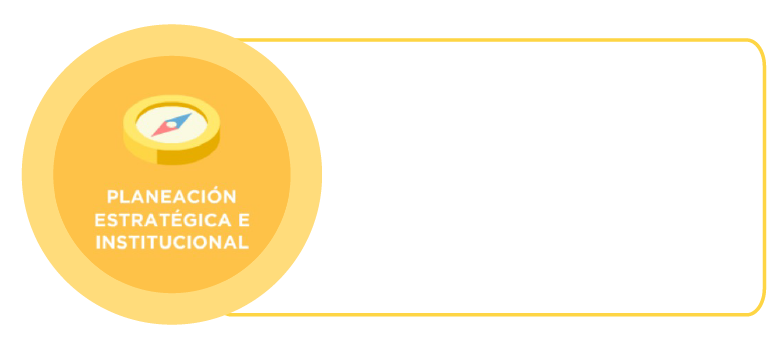 UNIVERSIDAD DISTRITAL FRANCISCO JOSÉ DE CALDAS
Oficina Asesora de Planeación
ORGANIGRAMA ADMINISTRATIVO
Artículo 20 Estatuto General
Consejo Superior Universitario
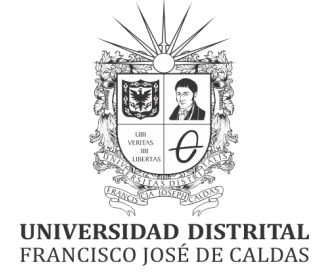 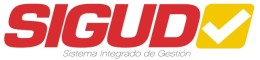 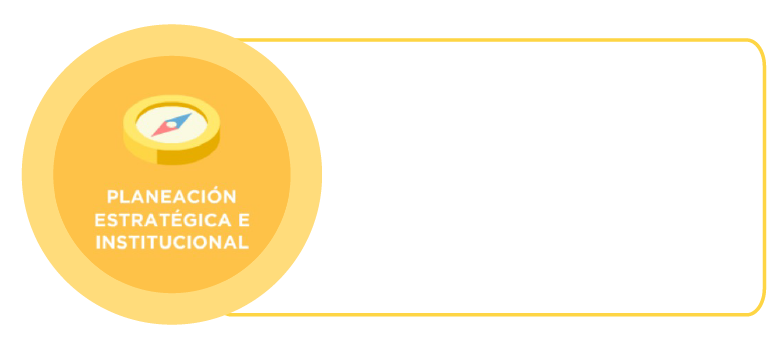 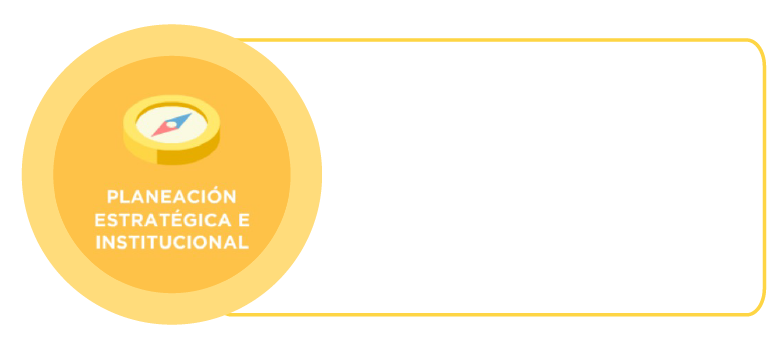 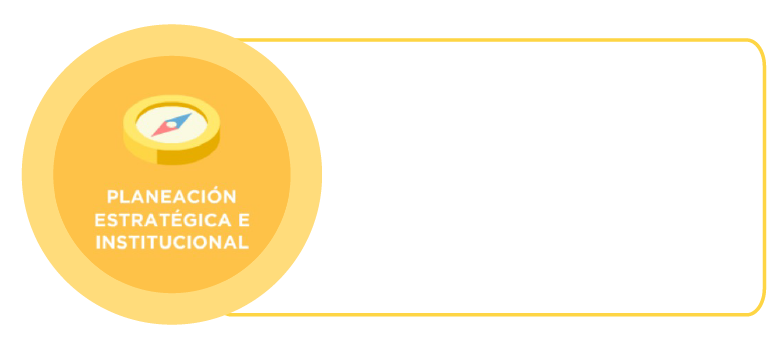 Consejo ParticipaciónUniversitaria
Consejo Gestión Institucional
Consejo Académico
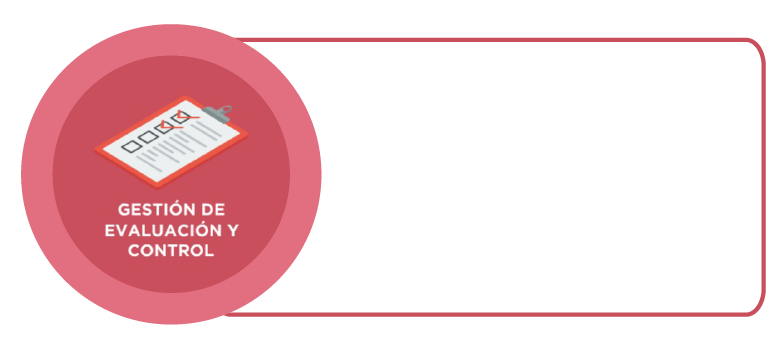 Oficina Control Interno
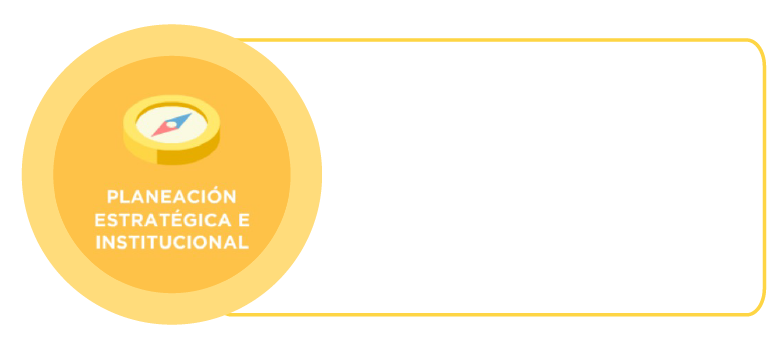 Rectoría
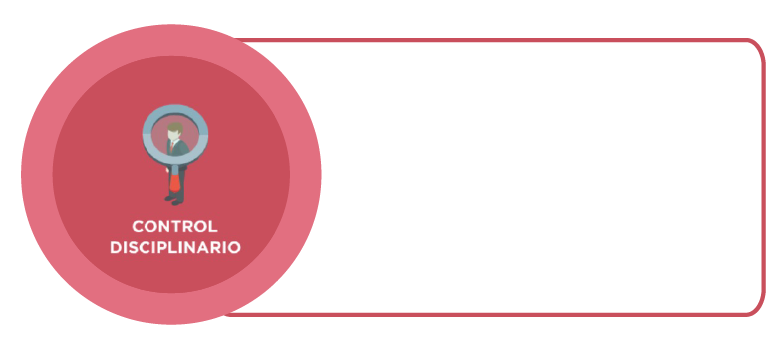 Oficina Control Interno Disciplinario
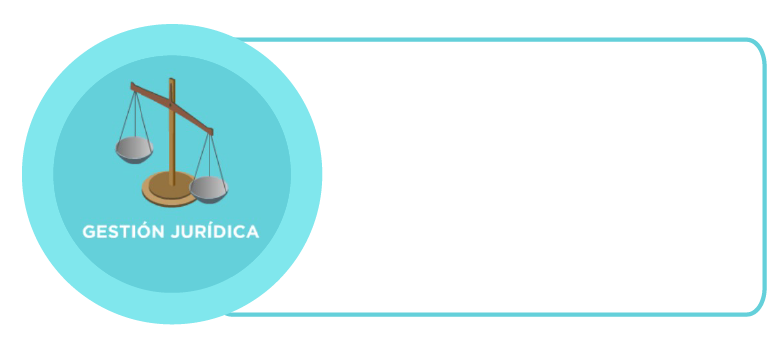 Oficina Asesora Jurídica
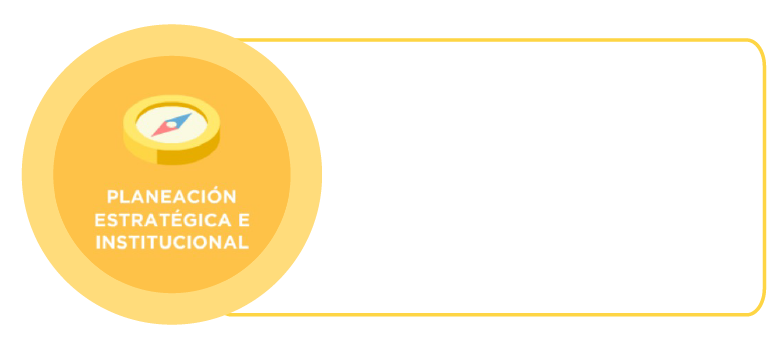 Oficina Asesora Planeación
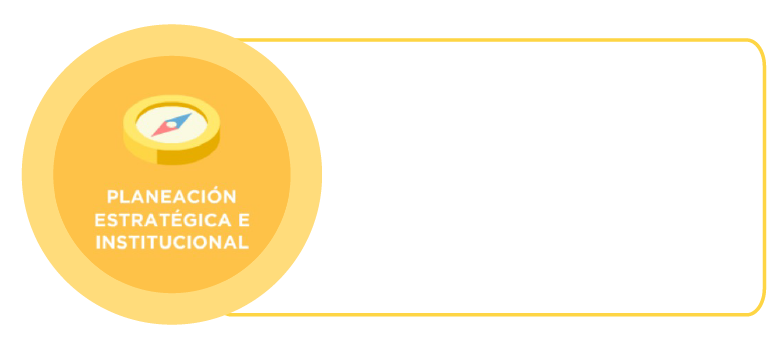 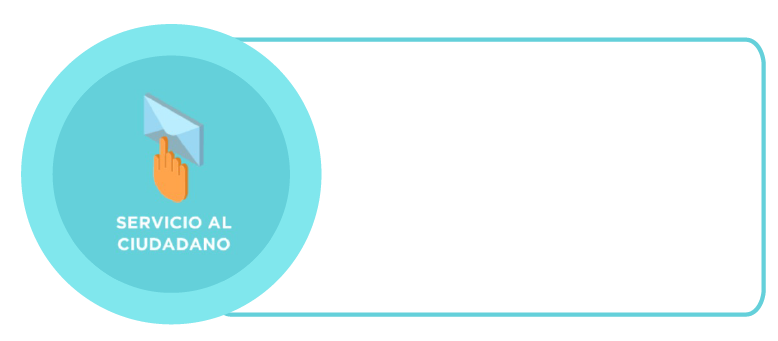 Programa Quejas, Reclamos y de Atención al Ciudadano
Secretaría General
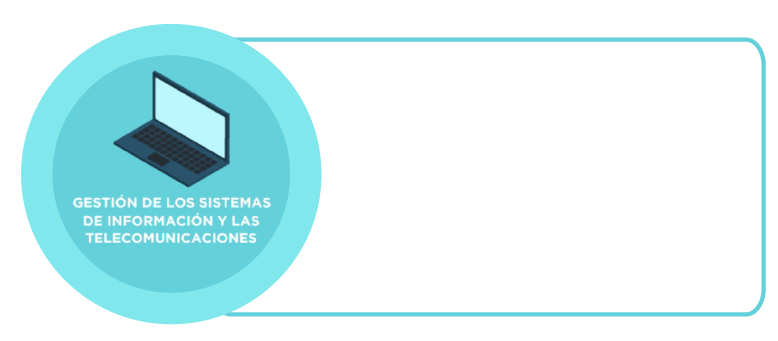 Oficina Asesora Tecnologías e Información
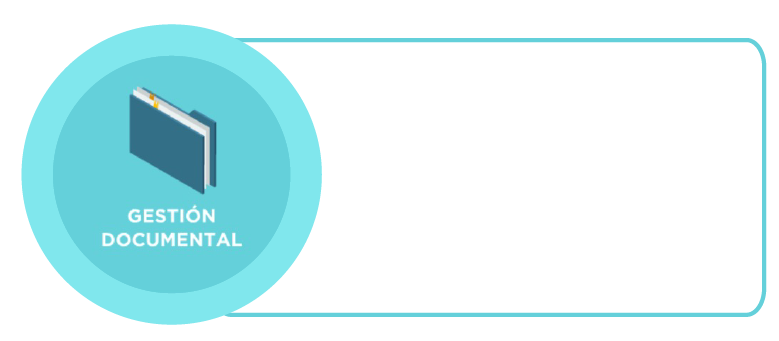 Proyecto Actas, Archivo y Microfilmación
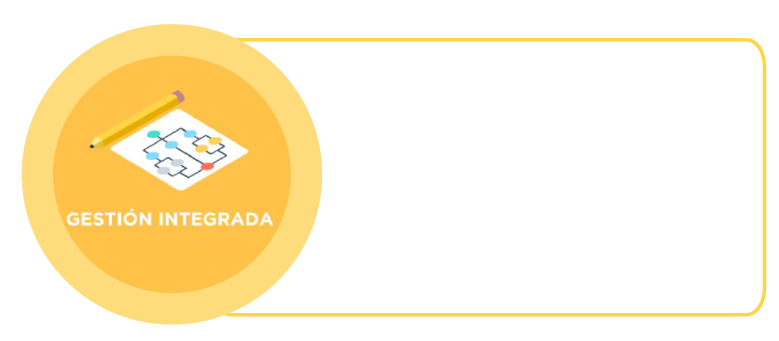 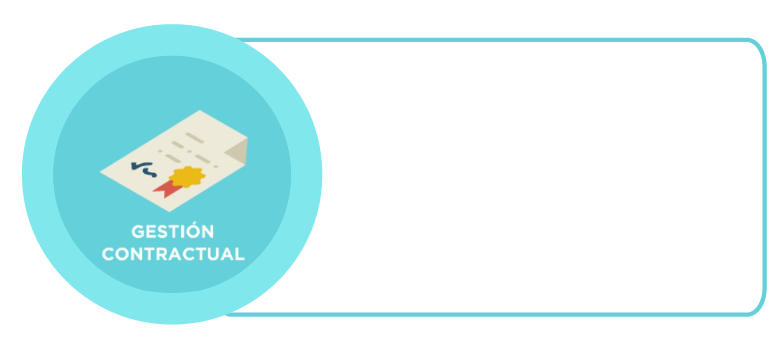 Programa Relaciones Internacionales e Interinstitucionales
Vicerrectoría Administrativa
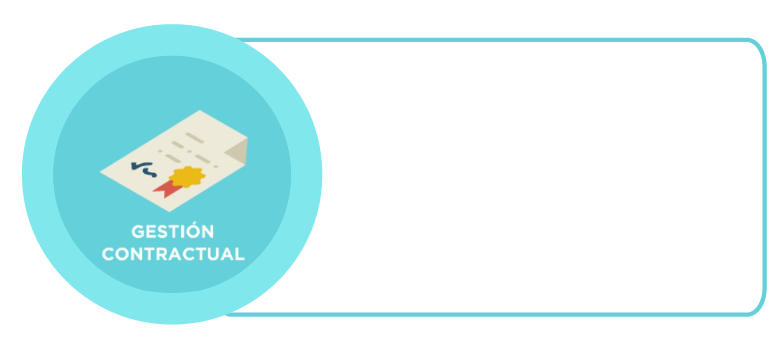 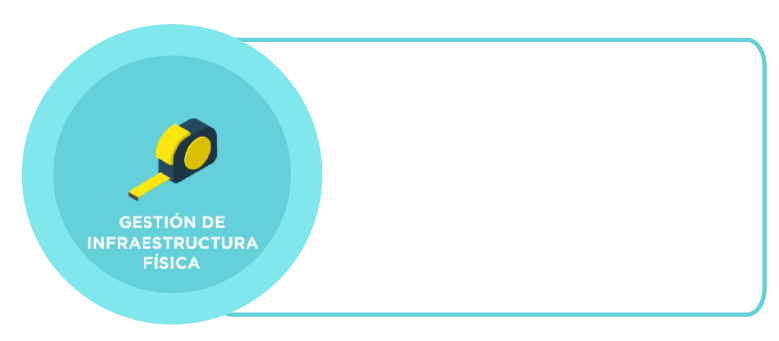 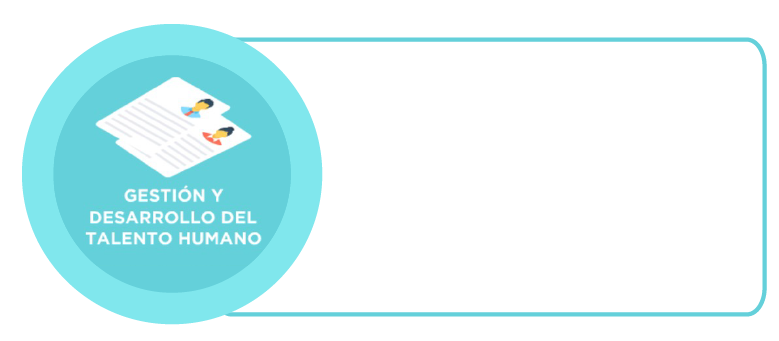 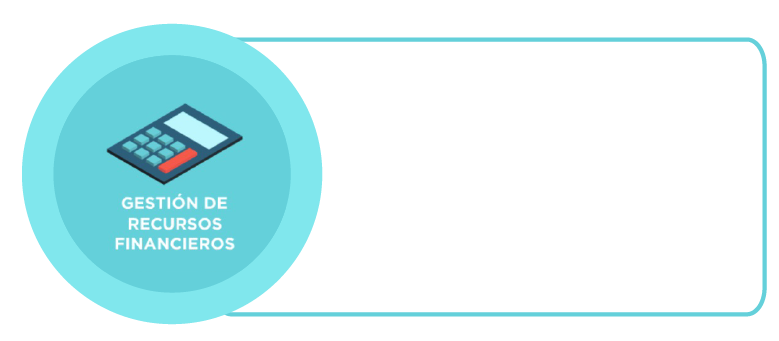 Oficina Infraestructura
Oficina Contratación
Oficina Financiera
Oficina Talento Humano
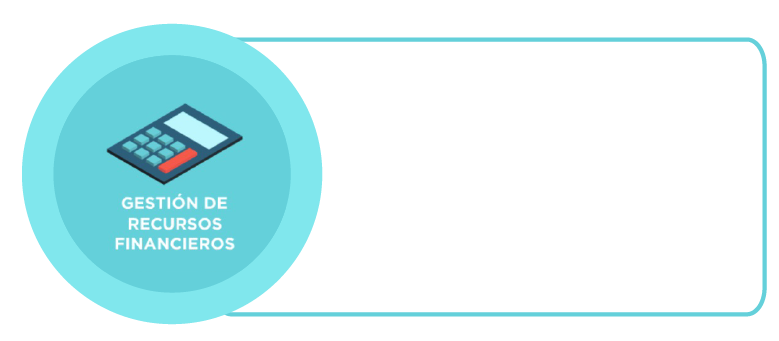 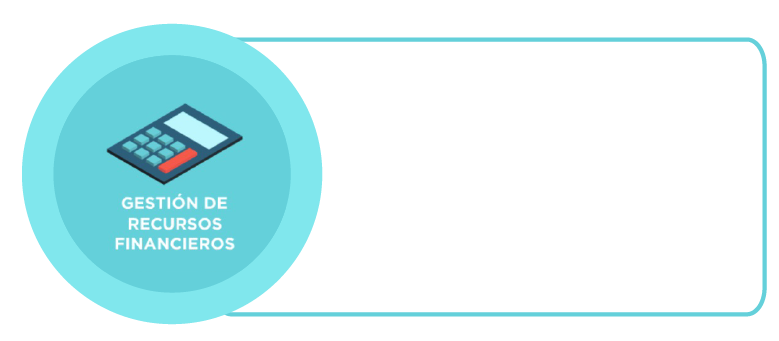 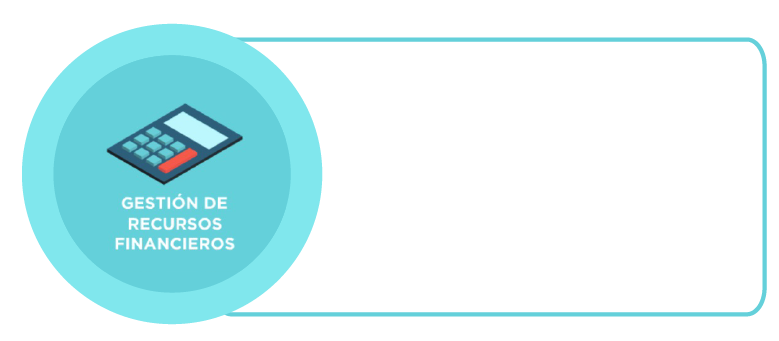 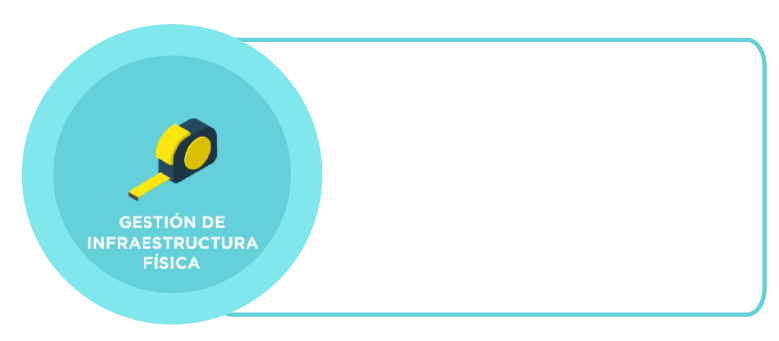 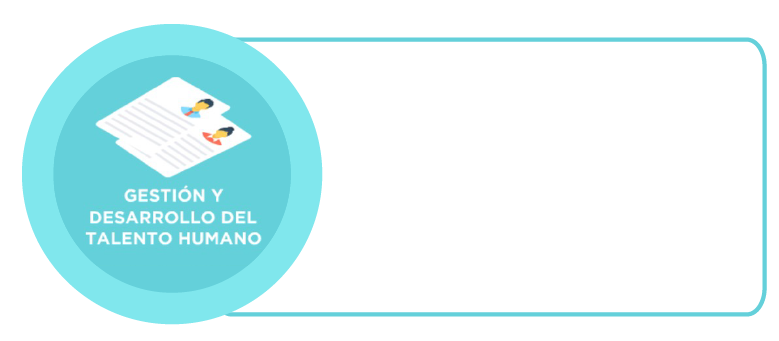 Almacén General e Inventarios
Proyecto Contabilidad
Tesorería General
Proyecto Presupuesto
Proyecto Novedades
CONVENCIONES

Línea de Autoridad

Línea de  Asesoría             ------------------
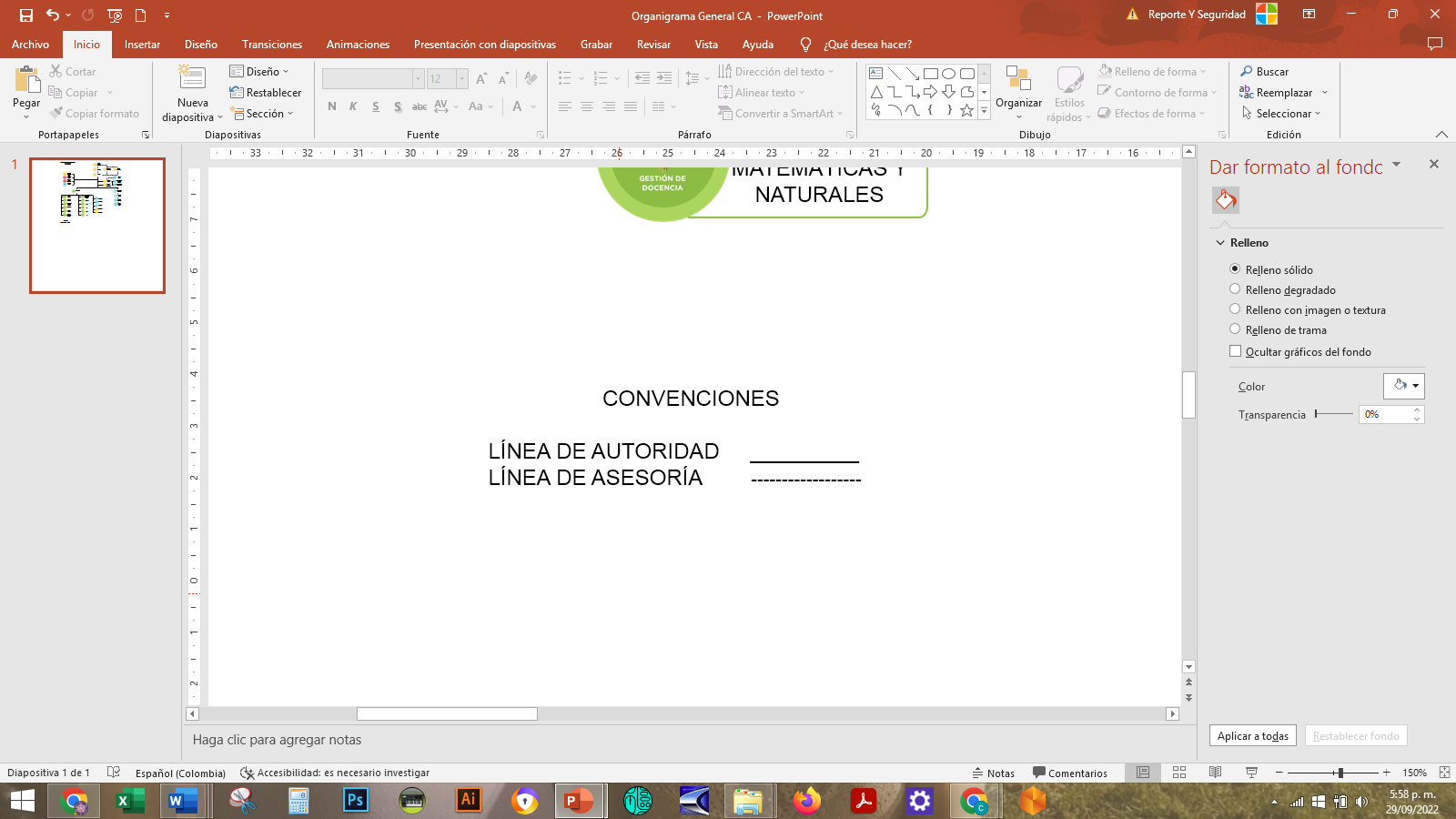